Waves
Lesson objectives
Define the terms force medium, media, waves measurable properties
Outline how a wave transfers energy
Brain pop
Waves
Introduction Let’s learn some key terms
Force- a push or a pull that can change the direction or motion of an object .It creates a disturbance


Medium – matter in which waves can travel (media  plural form)
Waves – a disturbance cause by a force that transfers energy
What really is a wave and how can it transfer energy?
Waves – a disturbance cause by a force that transfers energy
Wave move energy along over a certain distance without moving matter for great distances 
e.g. Seismic waves move kinetic energy along by moving the earth “slightly”. (The ground return to its position)
Study Jams
http://studyjams.scholastic.com/studyjams/jams/science/energy-light-sound/sound.htm
Seismic waves
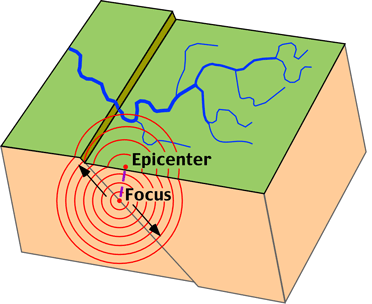 There are so many waves! How do we classify them?
Two ways 

 (1) Based on the type of material they move through
(2) Based on: 
    Direction the disturbance moves related to how its’ energy moves
Classification 1
(1) Based on the type of material they move through
Material t type
Material t type
Mechanical
Mechanical
Electromagnetic
Electromagnetic
These need a medium to travel through such as water
Air, ground
These need a medium to travel 
through such as water
Air, ground
These travel through
 empty spaces
These travel through empty spaces
(2) Based on direction of the wave’s disturbance and particle movement
Direction of waves
Longitudinal
Transverse
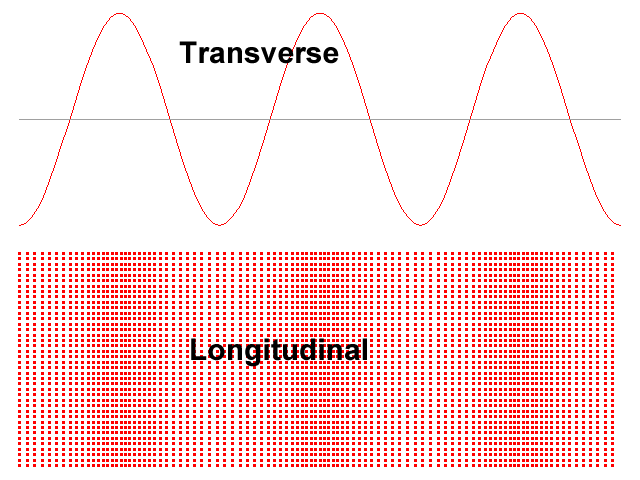 Direction of
 particles/disturbance
Direction of wave
Transverse Wave
When the direction of disturbance meets the wave direction at a 90 Degree angle 
(Math people = Perpendicular..get it?)
Example: Rope wave, Water wave..etc
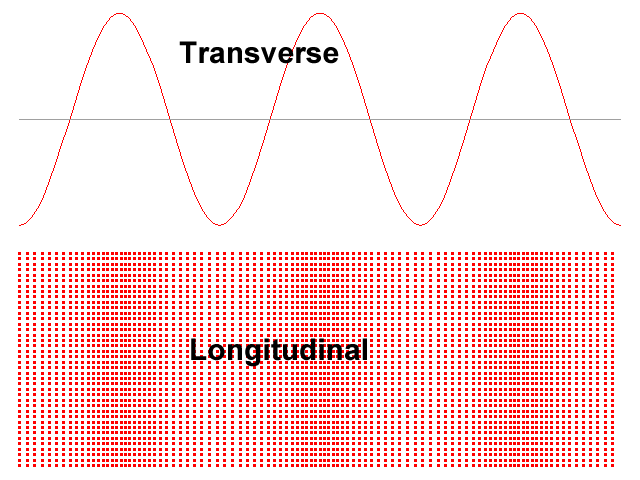 Particles move in same
direction
Wave move in same direction as 
Particles/disturbance
Longitudinal Wave
When the direction of disturbance travels in the same direction as the wave direction. 

Example:  Sound- vibration of the disturbance travels in the same direction as the air particles transferring the sound.
Stop and review
review here
Additional notes
Longitudinal waves- are sometimes called compression waves because a section of it bunch up or compressed
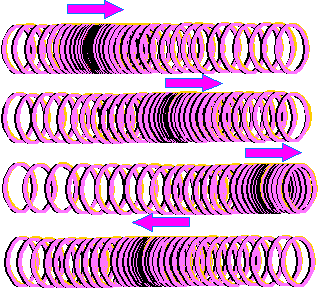 here
Waves are predictable and have measurable properties
Five ways in which you can measure wave properties are:
Crest
Trough
Amplitude
Wavelength
Frequency
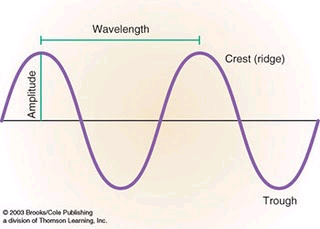 Waves are predictable and have measurable properties
Frequency and wavelength are related, as frequency increases wavelength decreases. 
Therefore as wavelength decreases frequency increases.
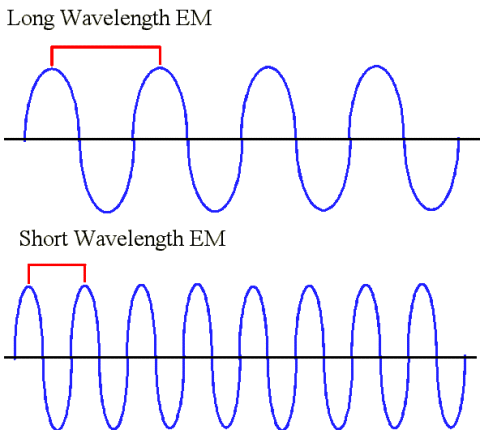 Review
Song